Board of Directors
Registrar & CEO
Deputy Registrar & COO
VP Organizational Effectiveness
VP Finance
 & Reporting
Director, Policy & Governance
& General Counsel
EXAMINATIONS
REGISTRATION
Manager, People & Culture
Manager, Communications
Accounting Specialist
Policy Analyst
Design & Content Management Specialist
IT Manager
Manager, Strategy
Governance Specialist
PRACTICE ADVISORY
QUALITY ASSURANCE
IT Specialist
Communications Coordinator
Data Analysis Coordinator
Office Administrator
INVESTIGATIONS
COMPLIANCE MONITORING
IT Systems Analyst
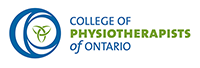 HEARINGS OFFICE